«Холодная война» и раскол Европы
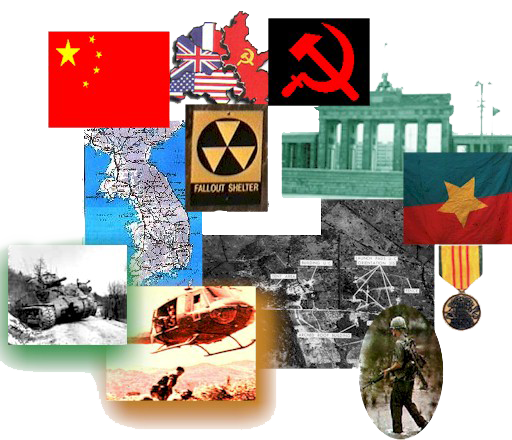 Королёва М.В. – преподаватель истории и обществознания, высшая категория,  ГБОУ СПО Колледж № 50, г.Зеленоград
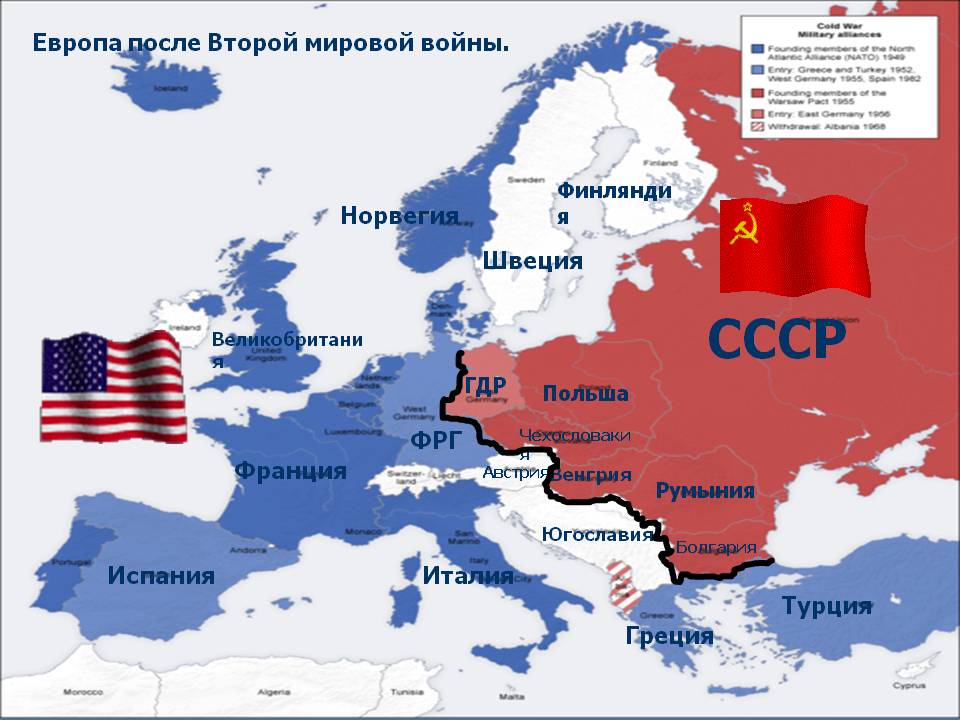 Победа СССР в Великой Отечественной войне привела 
к изменению соотношения сил 
на международной арене.
25 апреля – 26 июня 1945г. создание ООН для поддержание международного мира и безопасности, международное сотрудничество
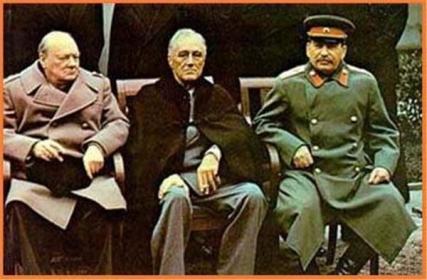 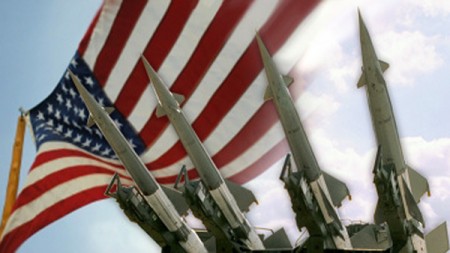 Рост авторитета и международного признания СССР привело к острому политическому противостоянию между союзниками.
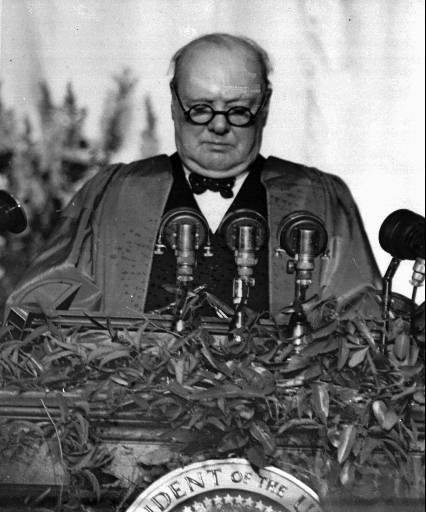 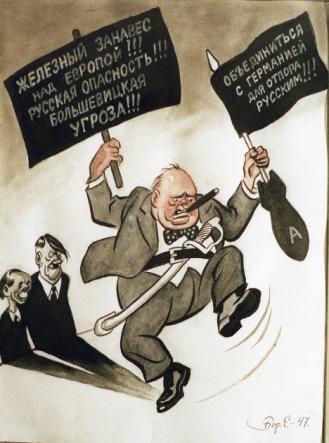 5 марта 1946г. – речь У.Черчилля в Фултоне: Политика «сдерживания»: создание общества в странах Запада для противостояния проникновения коммунизма
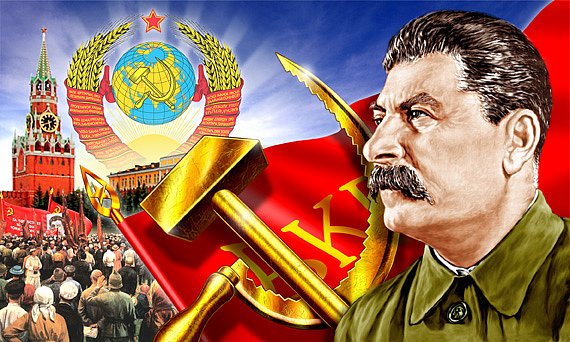 Речь Черчилля была расценена Сталиным как «призыв к войне». Конец Второй мировой войны возвестил начало «холодной войны».
«Холодная война» - это борьба двух противостоящих социально-экономических и общественно-политических систем за преобладающее влияние в мире.
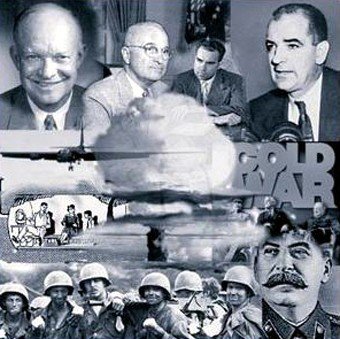 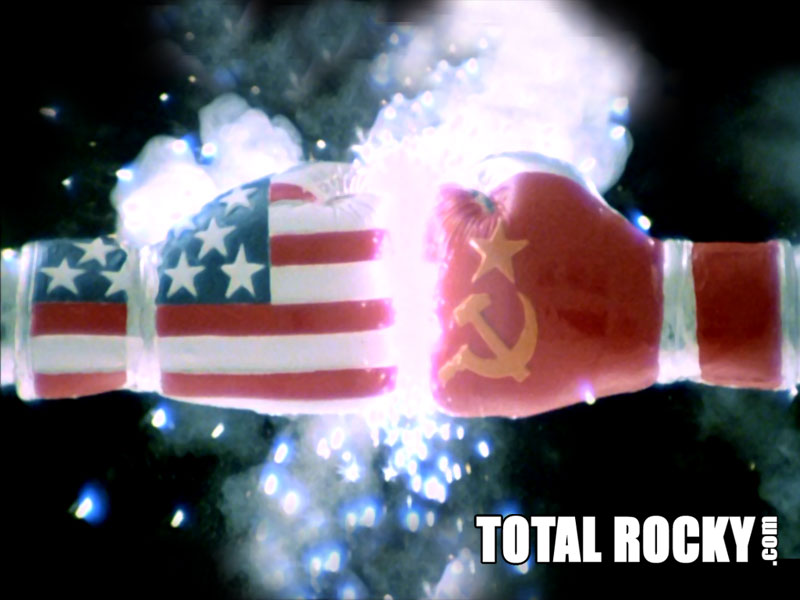 а/ создание военно-политических союзов;   
б/ «образ врага» - тотальная подозрительность
в/ идеологическое и дипломатическое противоборство;  г/ военное противостояние, гонка вооружения;
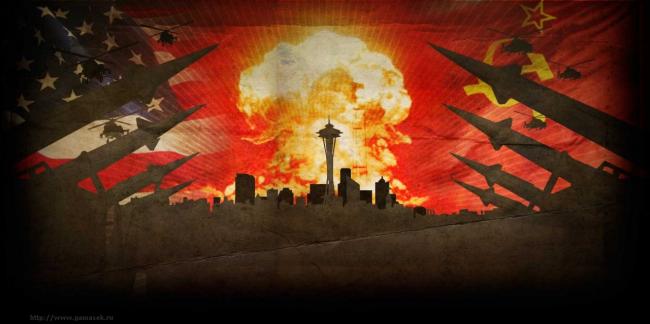 Важнейшей сферой противостояния СССР, США и их союзников стала гонка вооружений. Это привело к формированию военно–промышленного комплекса,  развитию ядерной физики и космических исследований
Создание стратегических бомбардировщиков в США; межконтинентальных ракет в СССР
1947г.- создание ядерного комплекса в СССР    
1949г.- испытание атомной бомбы в СССР
1950г.- создание водородной бомбы в СССР    
 1952г.-создание водородной бомбы в США
Отношение Запада к СССР определялось четкими целями и особыми мерами: 
1. не допустить расширения влияния СССР; 
2. добиться ослабления и ликвидации социализма в России
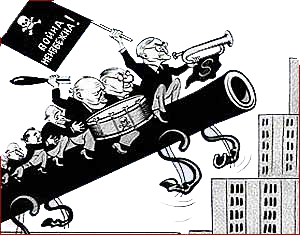 1947-1948гг. – Доктрина Г.Трумэна, план Маршалла: укрепление европейских демократий путем оказания срочной финансовой и экономической помощи
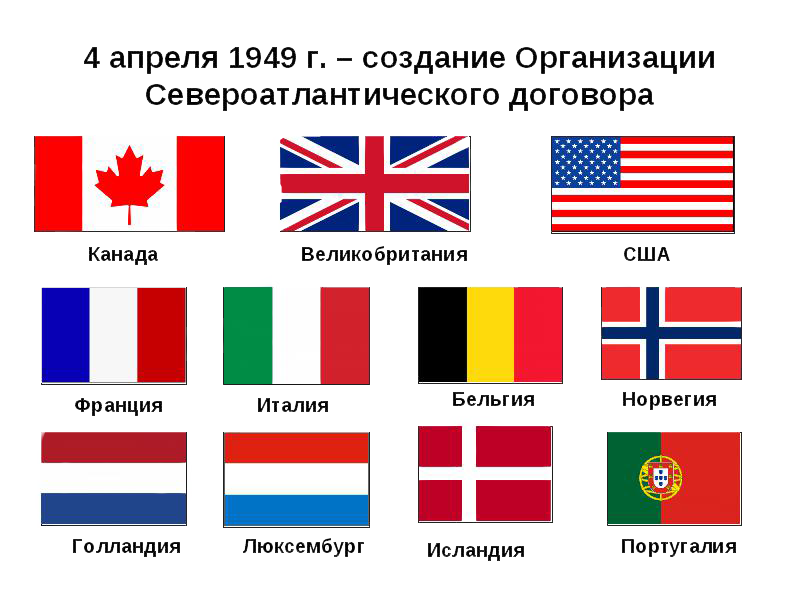 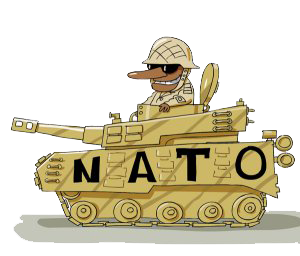 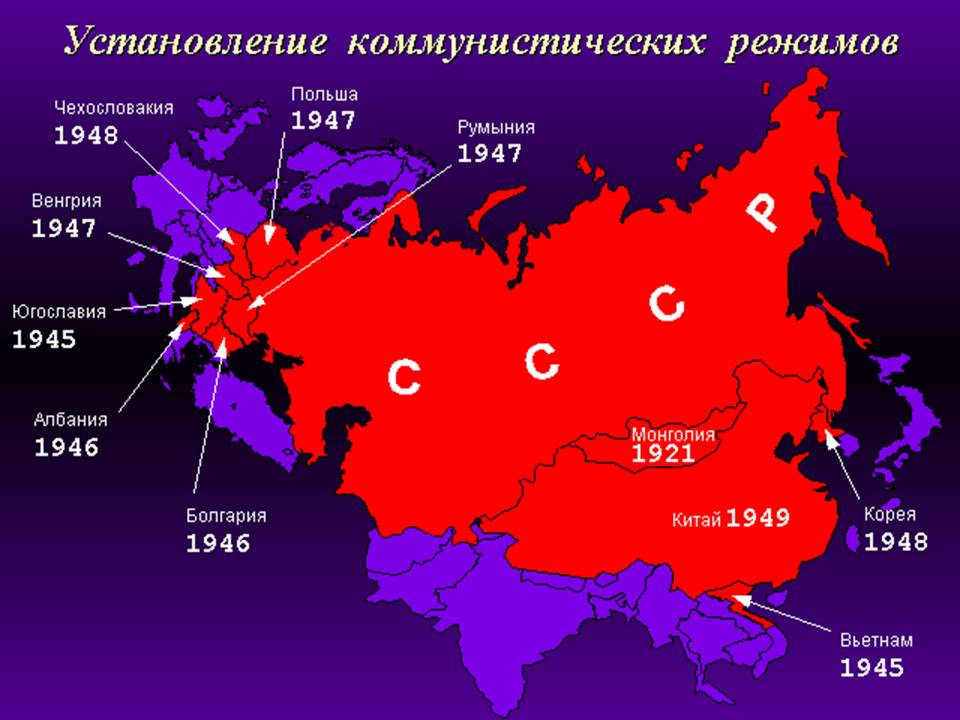 Установление в 40-е годы  коммунистических режимов привело к разделу мира на две противоборствующие системы: капитализм и социализм. 
Завершилось формирование «мирового соцлагеря».
1948г. – конфликт между СССР и Югославией. В результате – разрыв дипломатических отношений. 
1949г. –  произошел раскол Германии на ФРГ и ГДР.
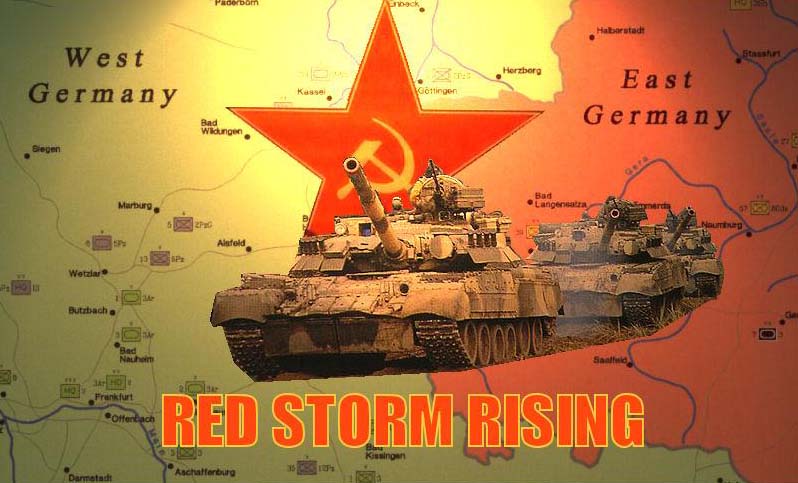 СССР предпринял шаги  к укреплению своего влияния в странах Восточной Европы.  Экономические реформы и внешняя политика проводились под контролем СССР.
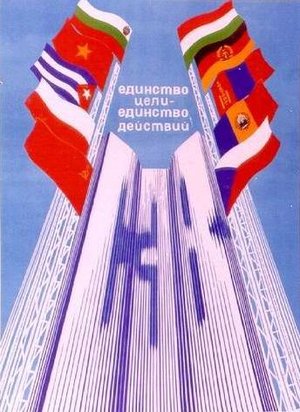 1949г. – образование Совета Экономической взаимопомощи – СЭВ:
СССР, Болгария, Венгрия, Польша, Румыния, Чехословакия, позднее Албания, ГДР
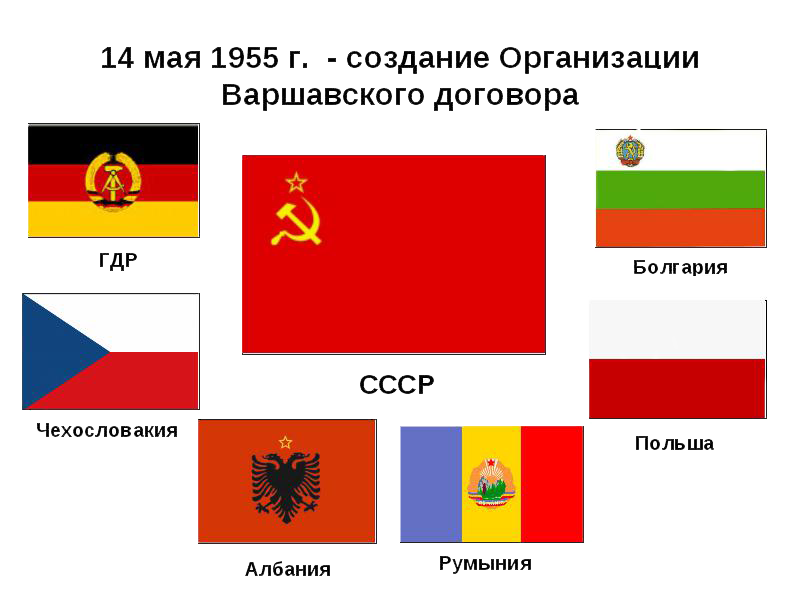 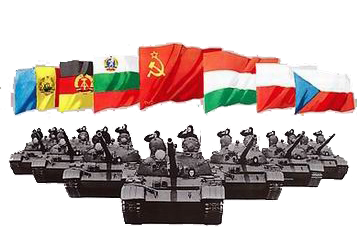 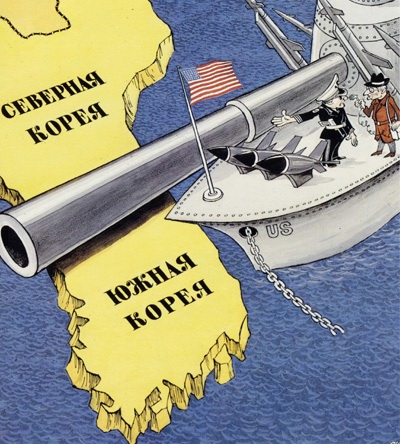 военная  помощь США (Северной) и СССР (Южной) Кореи; 
1953г. – мирные переговоры и окончание войны в Корее
Война в Корее (1950-1953гг.):  
1950г. – столкновение Северной и Южной Кореи (попытки объединения страны);
В конце 50-х – начале 60-х гг. Восточная Европа находилась под полным контролем СССР, а Западная – в военно-политическом и экономическом союзе с США.
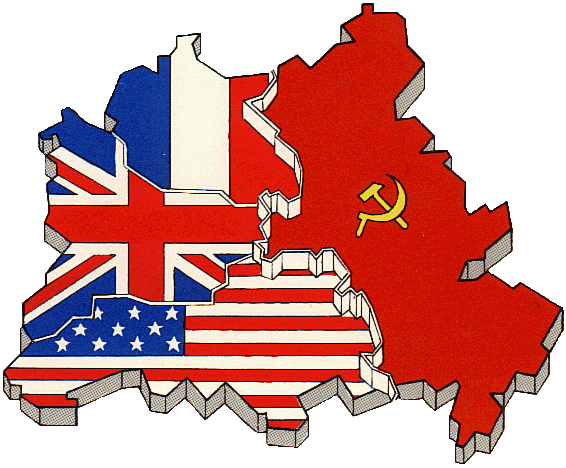 Основным объектом борьбы СССР и США были страны «третьего мира», которые образовались в результате развала колониальной системы
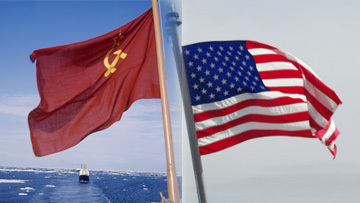 Развитие международных отношений в годы «холодной войны» определялось главным образом динамикой отношений сверхдержав, но при этом обе стороны старались избежать открытого столкновения.
В 1963г. в Москве крупнейшие ядерные державы подписали договор о запрещении испытания атомного оружия в трех сферах: в атмосфере, космосе, под водой.
Кто виновен в развязывании «холодной войны»?
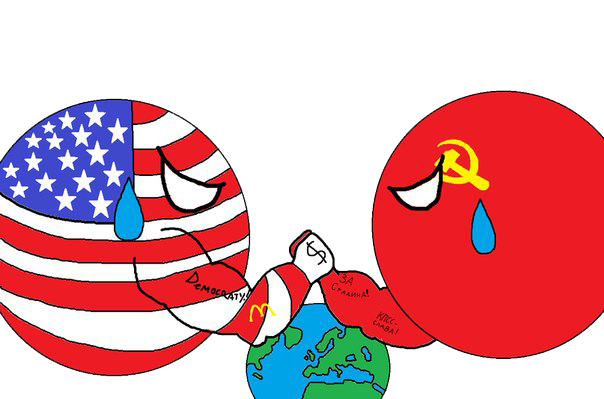 Был ли неизбежен конфликт между двумя сверхдержавами?
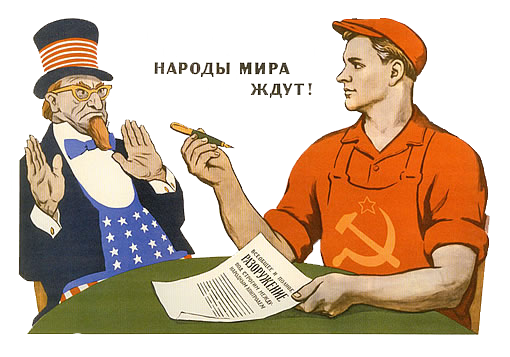 Существует две точки зрения на политический курс постсоветского периода:
А/ «Холодная война» завершилась с распадом СССР
Б/ «Холодная война» продолжается и сегодня
Выберите наиболее убедительную точку зрения и определите не менее трех аргументов, подтверждающих ее